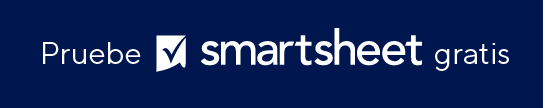 PLANTILLA BÁSICA DE PLAN DE PARTICIPACIÓN DE LAS PARTES INTERESADAS: EJEMPLO
PLANTILLA BÁSICA DE PLAN DE PARTICIPACIÓN DE LAS PARTES INTERESADAS